Gender and tax compliance in lower income countries: are women better taxpayers than men?
Sripriya Iyengar Srivatsa (co-authored with Giulia Mascagni) 
University of Cambridge
December 2022
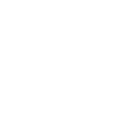 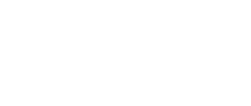 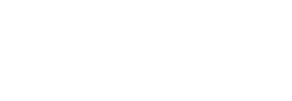 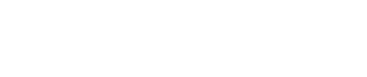 Outline of talk
Motivation and background 
Data analysis: results from Sierra Leone
Focus Group Discussions: Plan for Sierra Leone
Next steps and open questions 



Note: all results are preliminary!
Aims and motivation
Gender equity and tax revenue mobilization are key to inclusive and sustainable development: how do they interact? 
Are women better taxpayers than men? i.e. can gender equity be beneficial for tax?
Do tax systems hamper or help gender equity? What reform options should be considered?
There is a large literature on various dimensions of gender inequality 
and a large literature on taxation in lower-income countries
but studies at their intersection are limited. What we know: 
Women might have better perceptions and attitudes, but mixed results 
Behavior: some limited evidence that women are more compliant than men
Generally, results are mixed and there is no settled conclusion 
Evidence from LICs is scarce: suggests women have positive perceptions of tax systems and contribute consistently more to it than men
Kangave et al (2021), Yimam and Asmare (2020) and Grown and Valodia (2010)
[Speaker Notes: Studies have explored gender dimensions in markets, informal fees and taxes, and distributional implications of presumptive taxation on female owned businesses. 
Among the major studies in this topic, the specific results show that overall, women’s perceptions of the tax system is less positive, 
and they contribute consistently more than their male counterparts, 
and they have higher tax morale than men in some contexts. 
To better understand what drives this, observing tax compliance behaviour using administrative data, in connection to perception and attitudes surveys conducted on the same sample can lead us to better understand issues]
What this paper does
Focus on firms’ tax compliance, looking for gendered differences on: 
Compliance attitudes and behavior
Correlates or determinants of compliance: 
Enforcement (e.g. sanctions, audits)
Facilitation (e.g. knowledge, access to information)
Tax morale (e.g. trust, fairness) 

Reviews the literature on gender and tax, including and beyond LICs
Exploits existing survey datasets to ask gender-specific questions 
Complements quantitative results with qualitative evidence for deeper insights 
Aims to lay out the issues and evidence with special focus on LICs
Our starting point: survey data
Surveys already collected by the ICTD on separate projects, in 5 countries
All using fairly standard questions on tax compliance 
Questions are not fully comparable, but they are very similar 
For Rwanda and Eswatini we can match survey and administrative data 
Allows for observation of attitudes and behaviour
Data analysis is based on descriptive OLS regressions
Dependent variables: relevant compliance outcomes 
Compliance attitudes and behaviour 
Enforcement 
Facilitation 
Tax morale 
Explanatory variables: gender + demographic and business characteristics
Datasets Overview
[Speaker Notes: As part of this large study, I have used survey and administrative data from 5 countries in Sub-Saharan Africa.]
Datasets Overview – Sierra Leone
Fewer differences than we expected 
Systematic differences in trust in tax admin
Role of knowledge and facilitation 
Need to dig deeper with qual
Results from survey data
[Speaker Notes: The following slides will be organized as follows. I will introduce what the broader literature says on a particular dimension of tax compliance according to the enforcement, facilitation and tax morale framework. Then I will also give an overview of what the predicted direction will be of the relationship between the outcome variable and gender. Following this, I will present 4 panels of coefficient plots for the 4 countries where we have firm data. In most cases, we use binary variables so if a coefficient is on the left of zero it means there is an inverse relationship between the outcome and gender, and vice versa if the coefficient is on the right of zero. We included scales only when in cases where making a variable binary would result in a loss of nuanced information.]
Compliance
Final goal to make this the key set of outcomes 
Kangave et al., 2021: a range of taxpayer actions 
Administrative data: active filer, non-filer, nil-filer 
Further work possibly in Rwanda: tax amount, tax registry (decoding gender from text)
[Speaker Notes: Surveys tell us about people’s reported attitudes and perceptions, however, they may not always reflect behavioural choices of individuals. 
One thing to note about tax compliance in many SSA countries is that it involves a series of steps. In India for example, the point of making a declaration is also the point of tax payment. This is not the case in any of the countries I look at where there are a range of activities revealing a range of ideas that people hold about the tax system. 
- Whilst looking at the entire population of taxpayers is definitely of academic interest, the policy pay offs of this exercise can already emerge from the representative sample survey…]
Compliance and Enforcement
Key outcome variables of interest: 
number of audits and fines, bribes asked when audited, perception of audits as opportunity to extort, enforcement strategy heavy/easy
[Speaker Notes: Broader literature on women’s risk preferences points to the tendency that women are more risk averse than men. We might expect therefore that women are more likely to file on time and as a result show a better record than male counterparts on having received fines and audits. Other empirical evidence show that women are less tolerant of corrupt practices, less likely to engage with government officials to avoid such interactions. As such we would expect that they are more compliant for this very reason.]
Enforcement
[Speaker Notes: Essentially, don’t have compelling results, although we fail to reject gender differences on these outcomes.]
Tax Morale
Key outcome variables of interest: 
Fiscal exchange, tax rates fairness, trust in government, trust in revenue authority, transparency, progressivity, social norms
[Speaker Notes: The wider literature on corruption says that the less trust one has in institutions, the more likely they are to engage in corrupt behaviour. Given that we find indicators of corruption among women to show that they engage in corrupt practices less than men, it is an unexpected find that women have lower levels of trust in the revenue authorities in both countries.]
Tax Morale
[Speaker Notes: Women less likely to see the benefits of registering their businesses – which could also possibly be driven by systemic disincentives to interact with the revenue authorities, which we will come back to in a minute.]
Facilitation and Knowledge
Key outcome variables of interest: 
Interactions with RAs, taxpayer outreach, easy of paying taxes, digitisation, non-filer registry
[Speaker Notes: So far, we can expect that women face more obstacles when entering the tax system than men do. This could be in the form of experiencing difficulties when interacting with revenue authorities, which is an important link to establish so that they can become more familiar with and knowledgeable about the tax system.]
Facilitation
Summary of cross- country regression results
Compliance and enforcement: 3 results
Mixed on compliance attitude and behaviour 
Less likely to receive fines and;
 think enforcement is heavy 
Tax morale 
Mixed on public services and fairness 
Result on trust (but not confirmed everywhere) 
Facilitation 
Lower knowledge, fewer opportunities to access tax admin, more likely to say it is hard to comply with taxation or that it is complex
[Speaker Notes: In the literature the key determinants of tax compliance have been enforcement and deterrence related factors, whereas in this dataset, we find that knowledge and tax morale seem to be important drivers of the relationship a taxpayer has with the tax system.
Women’s knowledge is also affected by the size of the businesses they own: men tend to own larger businessnes which allows them through economies of scale to hire tax accountants, perform electronic operations, and hold bank accounts, all of which allow them greater access to the tax system


Compliance and enforcement: 3 results
Mixed on compliance attitude and behaviour 
Less likely to receive fines and think enforcement is heavy 
Tax morale 
Mixed on public services and fairness 
Result on trust (but not confirmed everywhere) 
Facilitation 
Lower knowledge, fewer opportunities to access tax admin, more likely to say it is hard to comply with taxation or that it is complex]
Does the survey data offer a full picture, or are there deeper differences in compliance between men and women that we are not capturing? 

Qualitative analysis can help
[Speaker Notes: As you can see from the quantitative analysis just presented, that some of these questions are not giving us the answers we expect to see on gender differences in tax compliance. An important point to note here is that survey questions, even when offered multiple answers are only able to capture a surface level, instant response measure of people’s attitudes and perceptions, let alone the gender differences that lie underneath. From this position, we set out to develop a qualitative comparative study of which the first phase has just been completed in Ethiopia, I will begin work in Sierra Leone for the same]
Focus Group Discussions
6 focus groups with 8-12 participants in each 
Informal market participants (tailors, coffee stall owners) 
Formal business participants (bookshop owners, opticians)
Sampled from Covid study, single gender focus groups
Discussion guide with 3 modules for guided focus groups 
The warm-up section – get them in business owner mindset 
Knowledge about tax system, perceptions of gender differences in compliance 
Tax morale questions  
Some may be recorded discussions, all transcribed and coded
[Speaker Notes: Based on these findings, and that from other countries, we developed a focus group instrument that asked 3 big questions]
Key Informant Interviews
10 in total – researchers, civil society, entrepreneurs, female administrators 
Protocol to guide the discussion different for each category of informant 
Not strictly adhered to - allowed the conversation to take its course
None are recorded interviews
[Speaker Notes: Based on these findings, and that from other countries, we developed a focus group instrument that asked 3 big questions]
Next steps
Refine and possibly expand quantitative analysis to other countries 
Ongoing discussion with colleagues from World Bank 
 Consider opportunities for collaboration and engagement with researchers and policymakers internationally and at country level 
Outputs: 
Policy briefs and summary briefs for wider audiences 
Methodological contributions on data requirements for gendered tax analysis
Thank you, feedback welcome!